Start-Up - Discussion
10/10/18
How familiar are you with the events of World War II? 
How familiar are you with the persecution of the Jewish people (genocide, the Holocaust)?
Discuss these topics with your group briefly.
Start-Up - Writing
10/10/18
How familiar are you with the events of World War II? 
How familiar are you with the persecution of the Jewish people (genocide, the Holocaust)?
Share, briefly in writing, any facts you know about these two topics.
Unit Objectives
Analyze a particular point of view or cultural experience reflected in a work of literature from outside the United States, drawing on a wide reading of world literature.
CCSS.ELA-LITERACY.RL.9-10.6
Unit Objectives
Determine the meaning of words and phrases as they are used in the text, including figurative and connotative meanings; analyze the cumulative impact of specific word choices on meaning and tone 
(e.g., how the language evokes a sense of time and place; how it sets a formal or informal tone).
CCSS.ELA-LITERACY.RL.9-10.4
Unit Objectives
Analyze how an author's choices concerning how to structure a text, order events within it (e.g., parallel plots), and manipulate time (e.g., pacing, flashbacks) create such effects as mystery, tension, or surprise.
CCSS.ELA-LITERACY.RL.9-10.5
Today’s Objective
By the end of the period, students will be able to understand background information related to the novel Night and its author, Elie Wiesel, as well as some vocabulary which will prepare them for the reading of the novel.
NightElie Wiesel
Eliezer "Elie" Wiesel
Born: September 30, 1928
	Sighet, Kingdom of Romania
Died: July 2, 2016 (aged 87)
	Manhattan, NY

Romanian-born American Jewish writer, professor, political activist, Nobel Laureate, and Holocaust survivor.
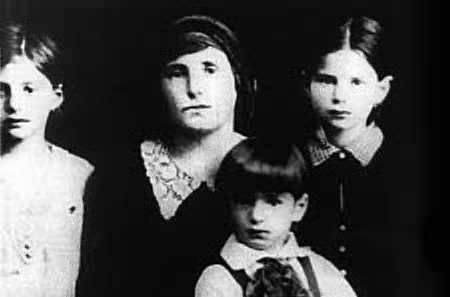 Elie his mother and sisters in 1939 before the war came to their home.
He was the author of 57 books, written mostly in French and English, 
including Night, a work based on his experiences as a prisoner in the 
Auschwitz and Buchenwald concentration camps.
Elie Wiesel at 15
In March 1944, Germany occupied Hungary
which extended the Holocaust into that 
country. Wiesel was 15, and he with his 
family, along with the rest of the town's 
Jewish population, were placed in one of the 
two confinement ghettos set up in 
Máramarossziget (Sighet), the town where 
he had been born and raised. 
In May 1944, the Hungarian authorities, 
under German pressure, began to deport the 
Jewish community to the Auschwitz 
concentration camp, where up to 90 percent 
of the people were exterminated on arrival.
This is how Wiesel would 
have appeared before going 
into the concentration camp.
Sighet to Auschwitz
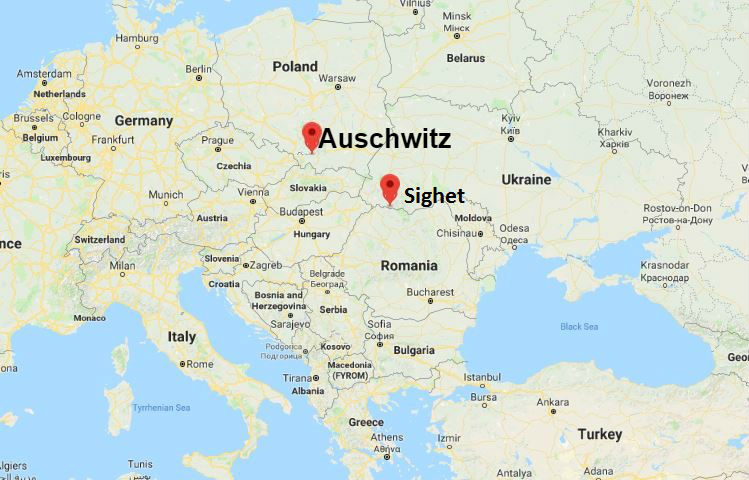 Auschwitz.
The Auschwitz concentration camp complex was the largest of its kind 
established by the Nazi regime. It included three main camps. All three 
camps used prisoners for forced labor. One of them also functioned for 
an extended period as a killing center. The camps were located 
approximately 37 miles west of Krakow.
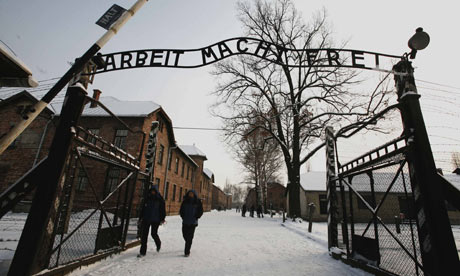 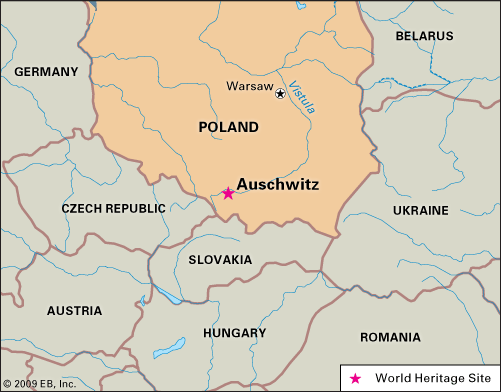 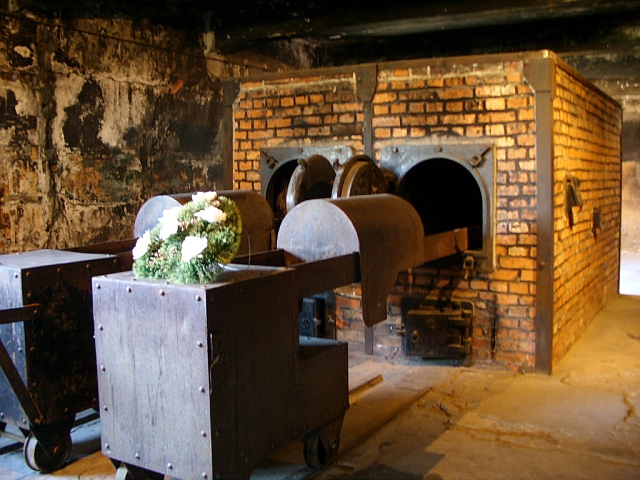 1.1 million died in the years that the camp was in operation , 
90 percent of them Jews.
 
Others deported to Auschwitz included 150,000 Poles, 23,000 Roma and 15,000 Sinti.
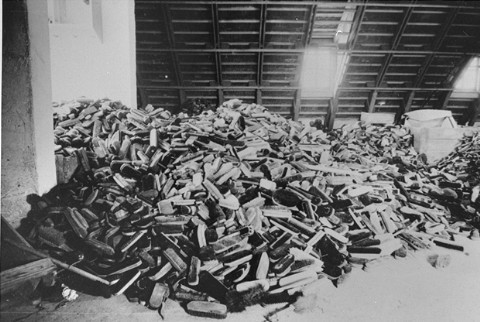 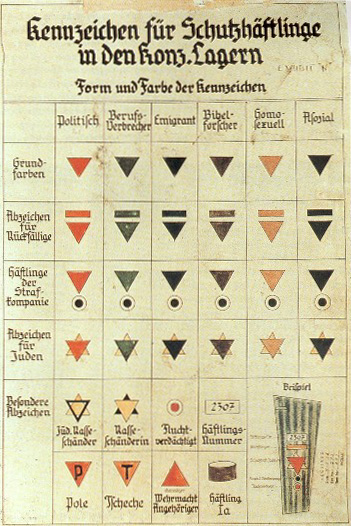 First they came for the communists, and I did not speak out—because I was not a communist;Then they came for the trade unionists, and I did not speak out—because I was not a trade unionist;Then they came for the Jews, and I did not speak out—because I was not a Jew;Then they came for me—and there was no one left to speak out for me.
Martin Niemöller (1892–1984)
Jews were not the only people who were imprisoned in WWII by Nazi forces: homosexuals, convicted criminals, emigrants, Jehovah’s Witnesses, Catholics, and those who were considered physically or mentally handicapped were also incarcerated.
[Speaker Notes: was a prominent Protestant pastor who emerged as an outspoken public foe of Adolf Hitler and spent the last seven years of Nazi rule in concentration camps.]
Selection
The Jews who were sent to Auschwitz, and then assigned to work at Monowitz, had a much better chance of survival because the factory workers were considered too valuable to send to the gas chambers, at least while they were still able to work.
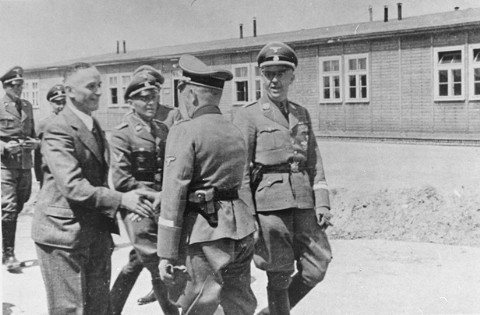 Experimentation
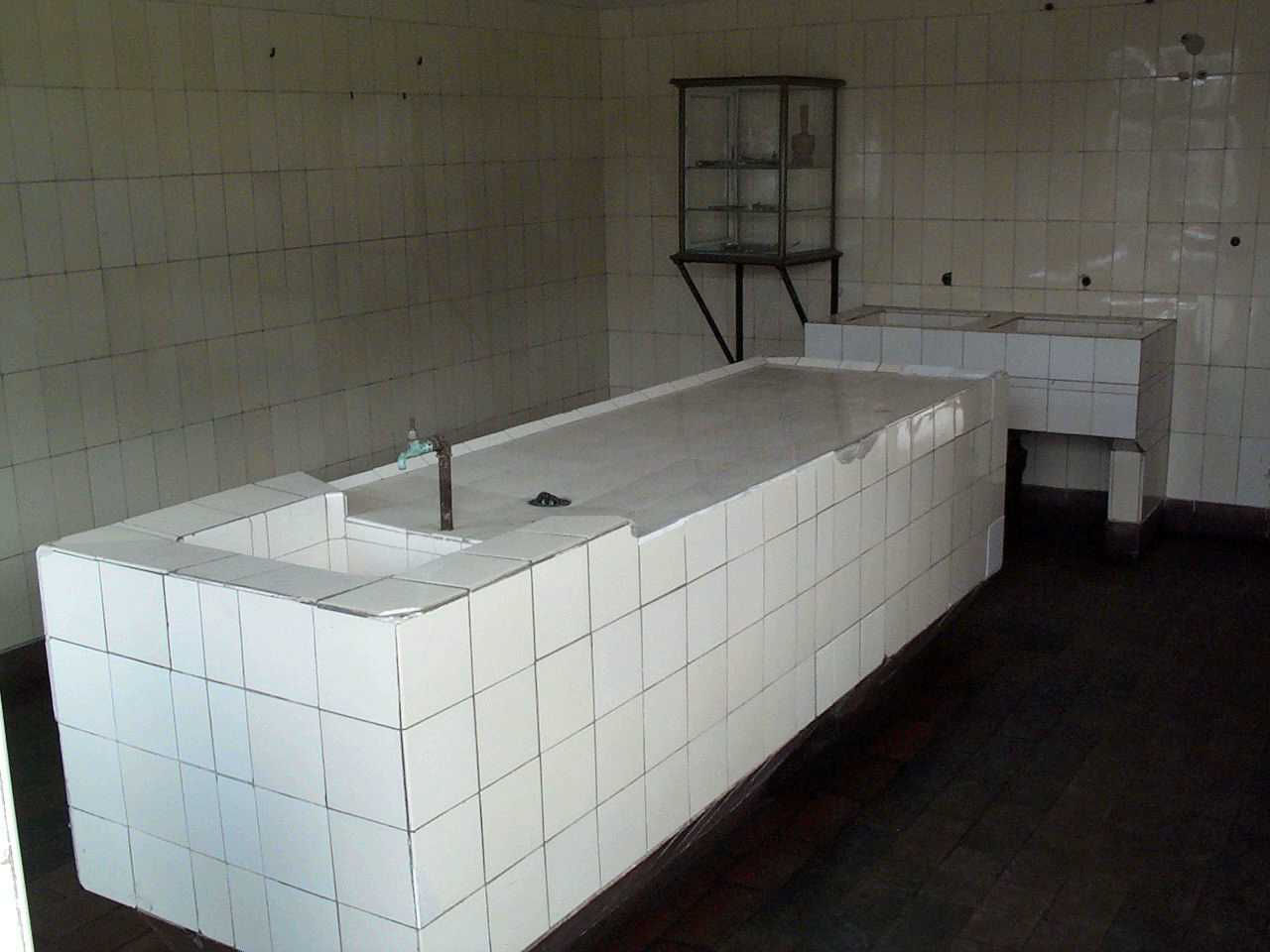 Dissection Table: after a “patient” died the doctors performed “dissections” in order to find the exact cause.
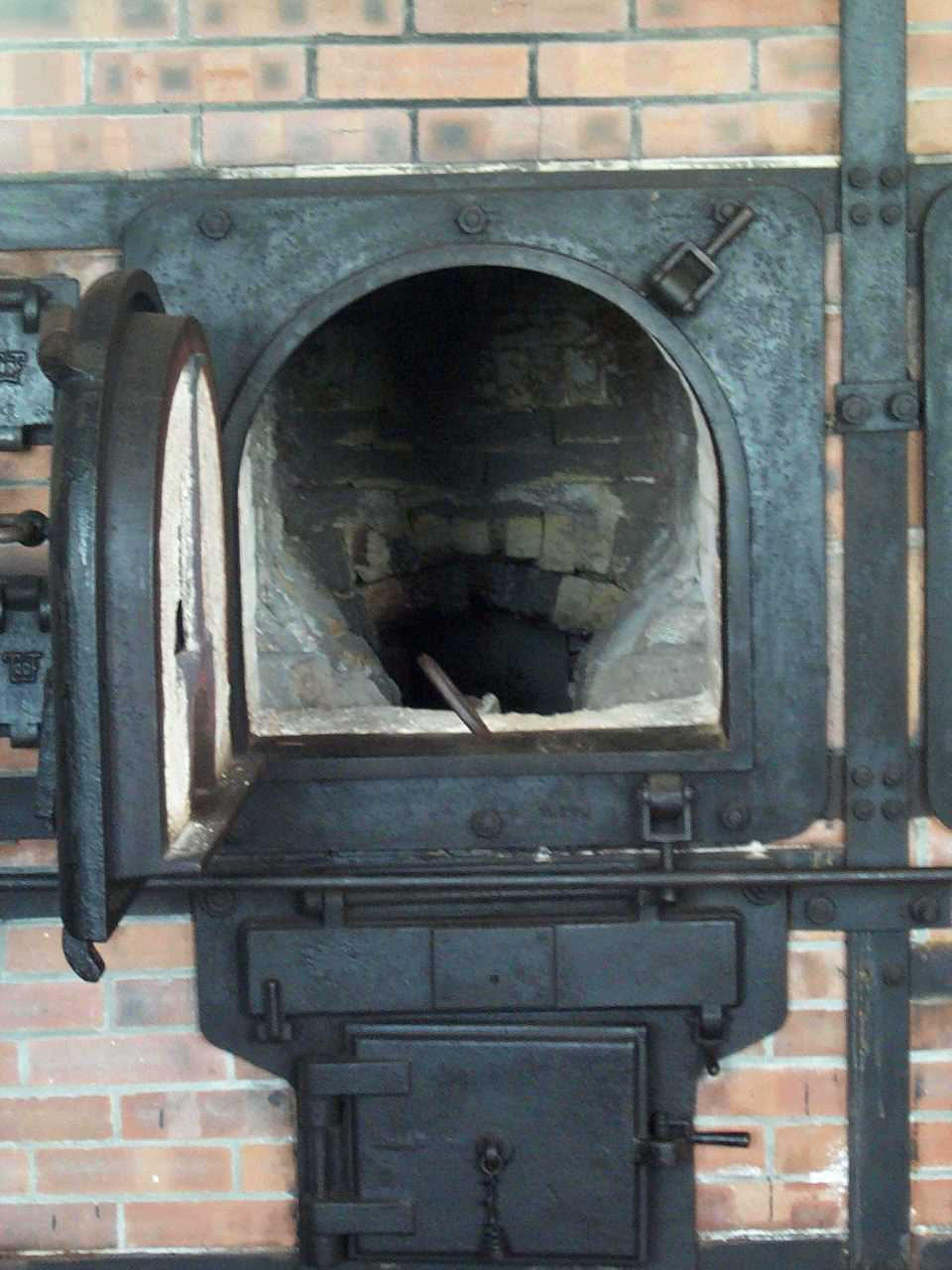 The Furnace: in Buchewald the dead were placed into the crematorium.
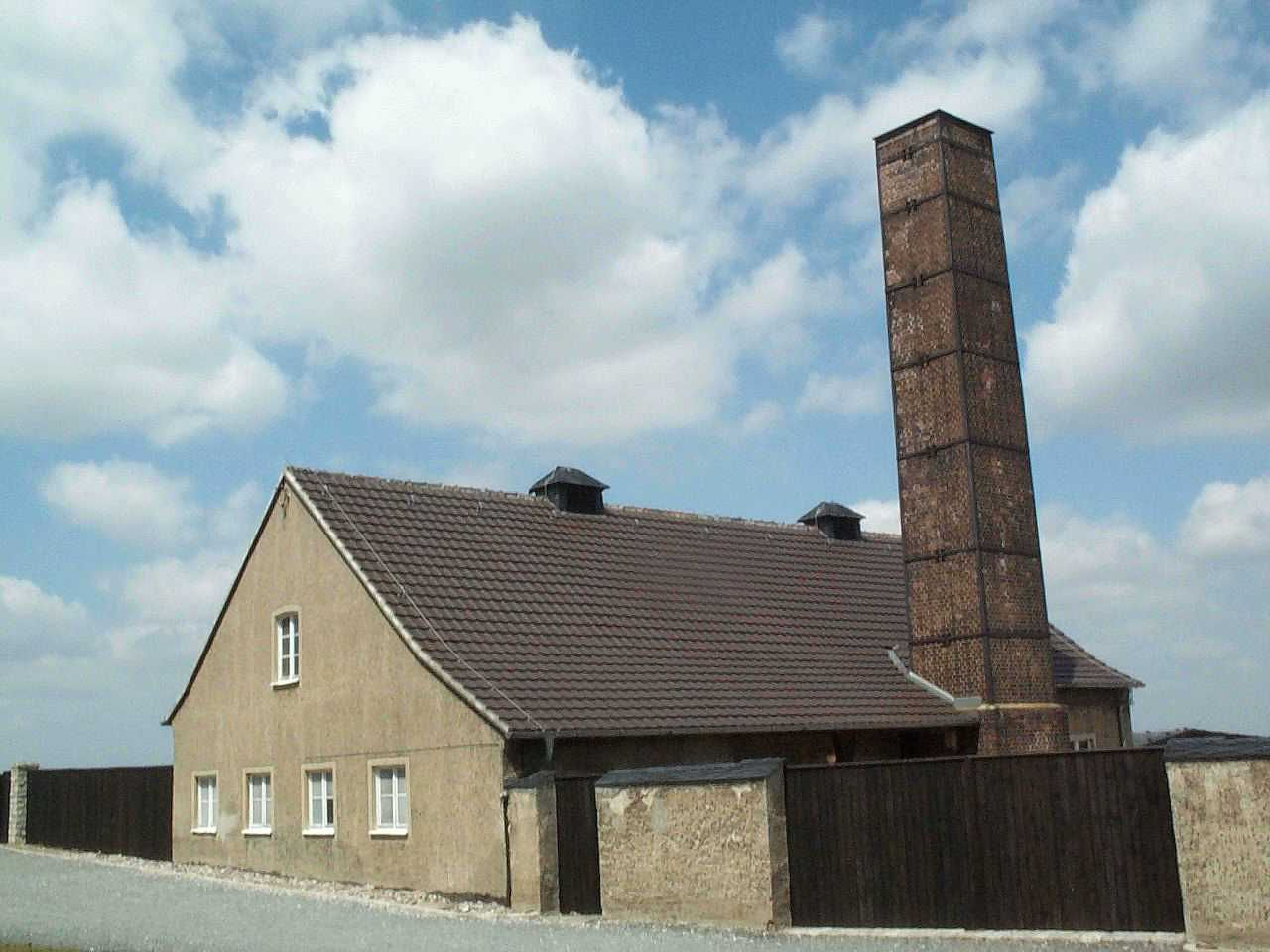 Evacuation
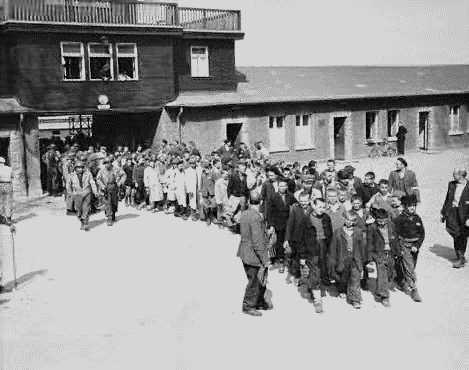 The largest Auschwitz sub-camp, called Buna, was located here from 1942 to 1945. The Nazis sent thousands of prisoners from various countries, the majority of them Jewish, to Buna (there were approximately 10,000 prisoners in this camp in 1944). 

A significant proportion of them died because of arduous slave labor, starvation, savage mistreatment, and executions. Those who were unable to go on working fell victim to selection and were taken to their deaths in the Birkenau concentration camp gas chambers.
The Evacuation of the 
children from Buna.
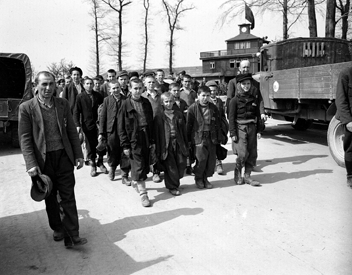 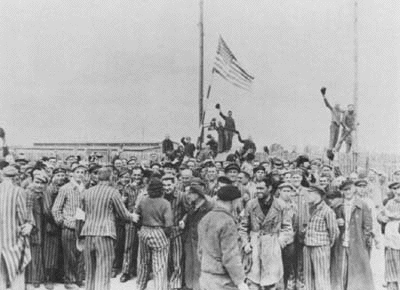 Some camps did not have time to evacuate before Allied Forces reached them; here are two such camps where American soldiers were met with cheers and seen as saviors.
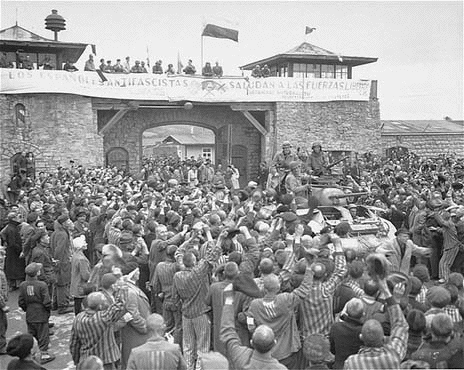 After the Camp
After Elie was freed he spent several months in the hospital fighting infections that ravaged his body.
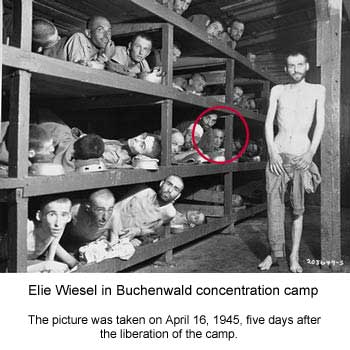 Family Reunited
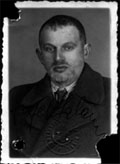 When Wiesel was released from the hospital, he had no family to return to. He joined a group of 400 orphan children being taken to France. Upon arrival, he tried to immigrate to Palestine but was not allowed. From 1945 to 1947, he was in different homes in France found for him by a Jewish group called the Children’s Rescue Society. 	
	In 1947, he began to study French with a tutor. By chance, Wiesel’s sister, Hilda, saw his picture in a newspaper and got in touch with him. Months later, Wiesel was also reunited with his sister Bea in Antwerp.
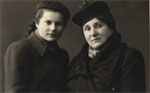 1969--married Marion Rose 
1972--son is born 
1978--appointed chair of Presidential Commission on the Holocaust 
1980--Commission renamed U.S. Holocaust Memorial Council 
1985--awarded Congressional Gold Medal of Achievement 
1986--awarded Nobel Peace Prize 
1986-The Elie Wiesel Foundation for Humanity 
1995--publishes memoirs
1996- Beit Tzipora Centers open
2016 – Wiesel died in his home in Manhattan, NY
Elie Wiesel – Later Life
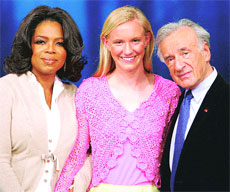 [Speaker Notes: The Elie Wiesel Foundation for Humanity-The Foundation's mission, rooted in the memory of the Holocaust, is to combat indifference, intolerance and injustice through international dialogue and youth-focused programs that promote acceptance, understanding and equality.
Beit Tzipora Centers-Study & Enrichment in Israel that give Ethiopian Jewish children the opportunity to overcome early educational inequality and participate fully in Israeli society]
Jewish Vocabulary
The following are some Jewish 
(and a few German/holocaust related)
terms that will help you understand
occurrences in the novel.
Talmud
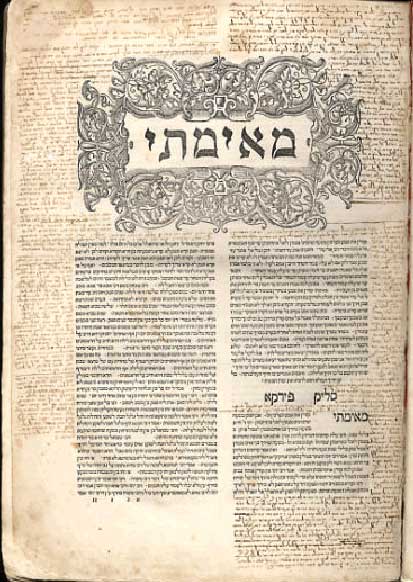 Like an encyclopedia, this collection of a thousand years of Jewish law and tradition takes up 40 volumes. To become a rabbi a Jew must study the Talmud, becoming an expert in the laws and traditions.
Cabbala (Kabbalah)
A system of mystical interpretation of the Scriptures allowing followers to understand sacred mysteries and foretell the future.
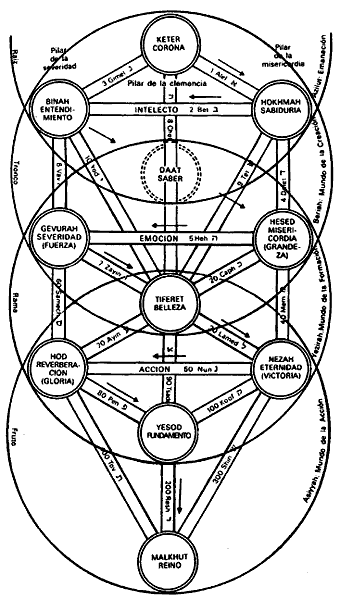 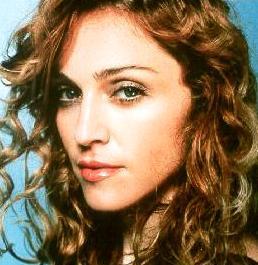 Synagogue
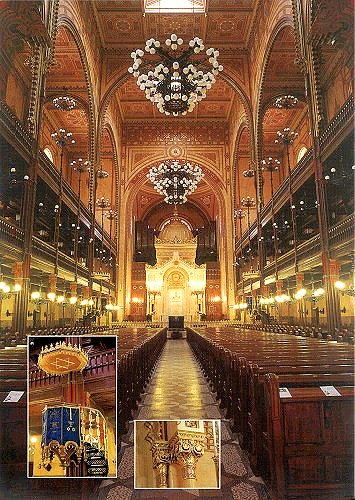 A Jewish house of worship and assembly, the synagogue is used for worship, prayer, and meetings.
Rabbi
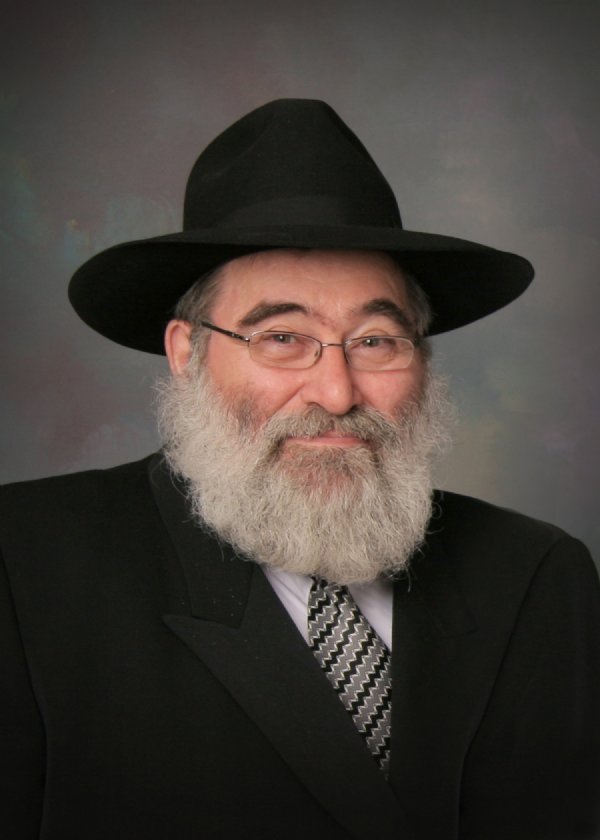 The title means “my teacher” or “my master” and is given to a religious leader.
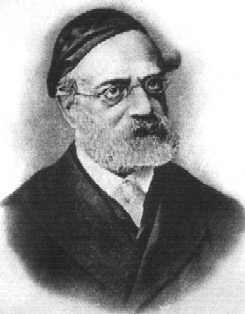 Ghetto
Beginning in 1939, the Nazis forced Jews into small, restricted, sections of cities surrounded by walls, guards, and barbed wire. Within there overpopulated ghettos, Jewish councils kept order.
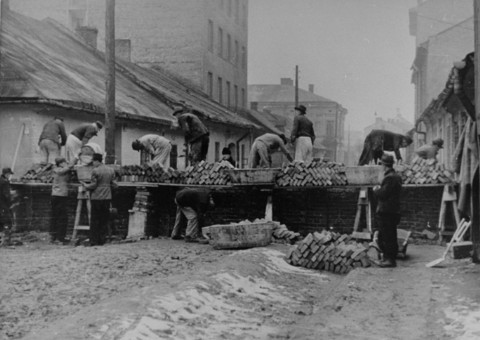 SS
Originally Hitler’s own bodyguard, the SS (Schrutzstaffel) became an elite, highly trained force in charge of security for the Nazi state. The SS ruled the concentration camps.
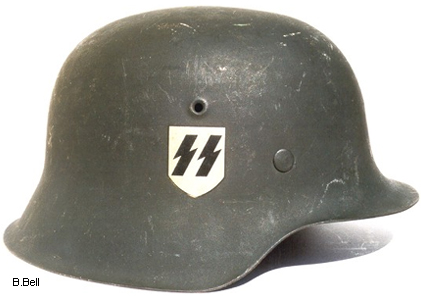 Gestapo
A division of the SS, the Gestapo was a secret police force in charge of imprisoning all enemies of the Nazi state, including Jews, and could send anyone to a concentration camp for any length of time.
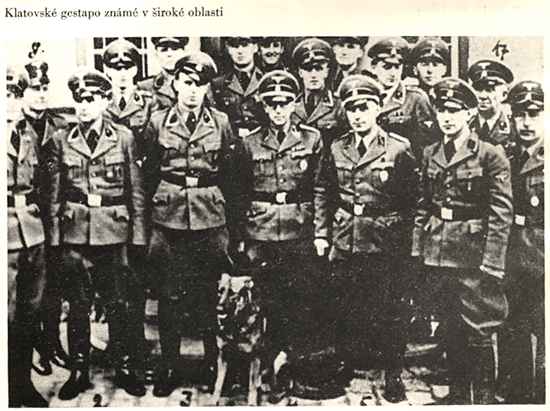 Kapos
Prisoners who supervised other prisoners in return for special privileges. Very often these Kapos were hardened criminals sadists, who delighted in terrorizing and beating their charges.
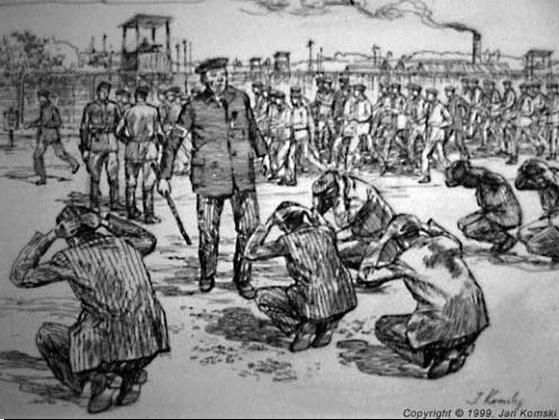 Crematory
A furnace for burning the dead. At the death camps, victims were gassed to death; their bodies were then loaded into the crematories.
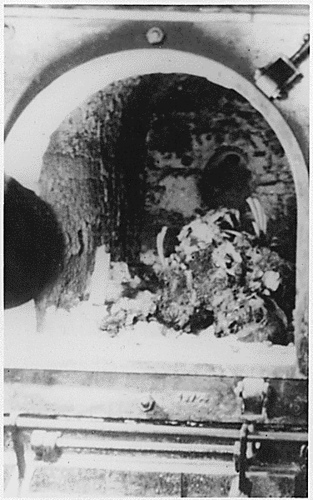 The Kaddish
The Jewish prayer for the dead, recited during the deceased’s burial service and on the death anniversary every year thereafter.
"May His great name be blessed for ever, and to all eternity"
Passover
Passover week commemorates the exodus of the Jews from their captivity in Egypt.
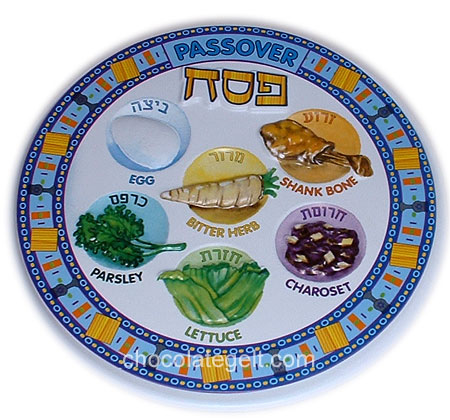 Rosh Hashanah
A high holy day which marks the beginning of the Jewish new year.
Yom Kippur
The day of atonement, this is another high holy day occurring nine days after Rosh Hashanah, and marked by fasting and day-long recitation of prayers of repentance.
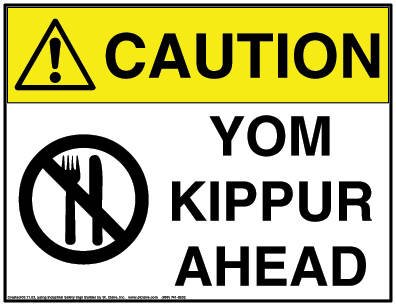 Exit Ticket
10/10/18
Look at the quote below again. 
What do you think was the point that Niemoller was trying to make?

First they came for the communists, and I did not speak out—because I was not a communist;Then they came for the trade unionists, and I did not speak out—because I was not a trade unionist;Then they came for the Jews, and I did not speak out—because I was not a Jew;Then they came for me—and there was no one left to speak out for me.
Martin Niemöller (1892–1984)
Start-Up - Discussion
10/11/18
In your triads, discuss the following:
Part of our discussion of the novel Night will revolve around the author’s use of symbolism.
We have discussed symbolism before in class. 
What do you remember about symbolism?
What does it mean? 
What are some examples of symbols we have discussed in class?
Start-Up - Writing
10/11/18
Now write about the following:
Part of our discussion of the novel Night will revolve around the author’s use of symbolism.
We have discussed symbolism before in class. 
What do you remember about symbolism?
What does it mean? 
What are some examples of symbols we have discussed in class?
Unit Objectives
Analyze a particular point of view or cultural experience reflected in a work of literature from outside the United States, drawing on a wide reading of world literature.
CCSS.ELA-LITERACY.RL.9-10.6
Unit Objectives
Determine the meaning of words and phrases as they are used in the text, including figurative and connotative meanings; analyze the cumulative impact of specific word choices on meaning and tone 
(e.g., how the language evokes a sense of time and place; how it sets a formal or informal tone).
CCSS.ELA-LITERACY.RL.9-10.4
Unit Objectives
Analyze how an author's choices concerning how to structure a text, order events within it (e.g., parallel plots), and manipulate time (e.g., pacing, flashbacks) create such effects as mystery, tension, or surprise.
CCSS.ELA-LITERACY.RL.9-10.5
Today’s Objective
By the end of the period, students should be able to determine the meanings of words used in Chapter 1 of Night, including literal, figurative, and connotative meanings and analyze the impact of specific word choices on meaning and tone.
As We Read…
Consider the questions you will be asked to answer tonight for homework.
Do NOT answer them while we are reading, but keep the document open and be mindful of those things you will be asked to discuss.
Homework
Finish reading through page 31.
Questions 1-7 from the question sheet.

DUE MONDAY BY 7:00 A.M.
Exit Ticket
10/11/18
Why do you think the Jewish people of Sighet refused to listen to or believe the stories told by Moshe the Beadle?
What reasons could they have for ignoring his warnings?
Start-Up - Discussion
10/12/18
In your triads, discuss the following:

Who was Martha?
What did she try to convince Elie’s father to do and why?
What was Elie’s father’s response?
Start-Up - Writing
10/12/18
Now write about the following:
Who was Martha?
What did she try to convince Elie’s father to do and why?
What was Elie’s father’s response?
Unit Objectives
Analyze a particular point of view or cultural experience reflected in a work of literature from outside the United States, drawing on a wide reading of world literature.
CCSS.ELA-LITERACY.RL.9-10.6
Unit Objectives
Determine the meaning of words and phrases as they are used in the text, including figurative and connotative meanings; analyze the cumulative impact of specific word choices on meaning and tone 
(e.g., how the language evokes a sense of time and place; how it sets a formal or informal tone).
CCSS.ELA-LITERACY.RL.9-10.4
Unit Objectives
Analyze how an author's choices concerning how to structure a text, order events within it (e.g., parallel plots), and manipulate time (e.g., pacing, flashbacks) create such effects as mystery, tension, or surprise.
CCSS.ELA-LITERACY.RL.9-10.5
Today’s Objective
By the end of the period, students should be able to write clearly and cohesively to explain their chosen “Backpack Items” and why they chose them.
The Backpack Project
Today you will be working on a quick project based on what we started reading yesterday.
You are a Jewish citizen from Sighet. You have been informed that you are being “expelled” from your home and can only take one small backpack full of your belongings. 
For this assignment, you are limited to THREE items. 
On the front page, inside your backpack, draw pictures of the three items you would choose to take. 
NOTE:NO ELECTRONICS, NO WEAPONS
The Backpack Project
On the second page, write, in at least one detailed, complete paragraph (7 sentence minimum), describing to me…
 
WHAT ITEMS YOU WOULD CHOOSE 
 WHY THOSE ITEMS ARE SIGNIFICANT.

NOTE: NO ELECTRONICS, NO WEAPONS
Homework
Backpacks and writing 
DUE MONDAY!

Questions for Night Section 1 
ALSO DUE MONDAY!
Exit Ticket
10/12/18
Was it difficult to decide on three things to bring with you? Why?
What if you were limited to only two? 
Which item would you eliminate and why?
Start-Up – Activity/Discussion
10/15/18
Take the next few minutes to look over the paper you were just given.
Rank these rights from 1 – 9 in order of their importance to you. 

Be prepared to discuss your choices.
Anti- Semitic Laws
Between 1933 and 1939, the Nazi regime influenced the passing of a number of anti-semitic laws. Some of these included:
All non-“Aryans” were dismissed from holding government jobs. This regulation applied to public school teachers, university professors, doctors, lawyers, engineers, etc
Jews were prohibited from owning land.
Jews were prohibited from producing kosher meat.
Marriage and intimate relations between Jews and those of “Aryan” blood were declared criminal acts.
Jews could no longer attend plays and concerts, own phones, or have drivers’ licenses, car registrations, etc
Jews had to abide by curfews.
Start-Up – Writing
10/15/18
What did you rank as #1 on your list of rights?
Why did you choose that as the most important to you?
What did you rank as #9 on your list of rights?
Why did you choose that as the least important to you?
Unit Objectives
Analyze a particular point of view or cultural experience reflected in a work of literature from outside the United States, drawing on a wide reading of world literature.
CCSS.ELA-LITERACY.RL.9-10.6
Unit Objectives
Determine the meaning of words and phrases as they are used in the text, including figurative and connotative meanings; analyze the cumulative impact of specific word choices on meaning and tone 
(e.g., how the language evokes a sense of time and place; how it sets a formal or informal tone).
CCSS.ELA-LITERACY.RL.9-10.4
Unit Objectives
Analyze how an author's choices concerning how to structure a text, order events within it (e.g., parallel plots), and manipulate time (e.g., pacing, flashbacks) create such effects as mystery, tension, or surprise.
CCSS.ELA-LITERACY.RL.9-10.5
Today’s Objective
By the end of the period, students should be able to determine the meanings of words used in Chapter 2 of Night, including literal, figurative, and connotative meanings and analyze the impact of specific word choices on meaning and tone.
As We Read…
Consider the questions you will be asked to answer tonight for homework.
Do NOT answer them while we are reading, but keep the document open and be mindful of those things you will be asked to discuss.
Vocabulary for Night
In Google Classroom, you have a google slide presentation that is already prepared for you.
You are responsible for completing these slides.
For each word, you have been given the definition already. Your job is to:
Write a sentence using the word that shows that you understand its meaning.
Find the word as it is used in the text and copy the sentence where it is found.
Be SURE to add a citation for the quote that includes the author’s last name and a page number.
The first word has been done for you as an example.
Vocabulary for Night
Homework
Questions 1-3 from the question sheet.
DUE TOMORROW BY 7:00 A.M.

Vocabulary slides for the first 11 words from pages 1-73 of the book
(insignificant through solemn)
DUE FRIDAY BY 7:00 A.M.
Exit Ticket
10/15/18
When the men returned to the train after getting water, what was the news they brought back to those on the train?

What was the reaction to that news?
Start-Up - Writing
10/16/18
Now write about the following:
What is your opinion of Madame Schachter’s “visions?” Do you think she was somehow seeing the future or had she simply started to go insane? Why do you think so?

How do you feel about how the young men treated her; tying her up, beating her, etc.?
Unit Objectives
Analyze a particular point of view or cultural experience reflected in a work of literature from outside the United States, drawing on a wide reading of world literature.
CCSS.ELA-LITERACY.RL.9-10.6
Unit Objectives
Determine the meaning of words and phrases as they are used in the text, including figurative and connotative meanings; analyze the cumulative impact of specific word choices on meaning and tone 
(e.g., how the language evokes a sense of time and place; how it sets a formal or informal tone).
CCSS.ELA-LITERACY.RL.9-10.4
Unit Objectives
Analyze how an author's choices concerning how to structure a text, order events within it (e.g., parallel plots), and manipulate time (e.g., pacing, flashbacks) create such effects as mystery, tension, or surprise.
CCSS.ELA-LITERACY.RL.9-10.5
Today’s Objective
By the end of the period, students should be able to determine the meanings of words used in Chapter 3 of Night, including literal, figurative, and connotative meanings and analyze the impact of specific word choices on meaning and tone.
As We Read…
Consider the questions you will be asked to answer tonight for homework.
Do NOT answer them while we are reading, but keep the document open and be mindful of those things you will be asked to discuss.
Homework
Finish reading through page 54.
Questions 1-9 from the question sheet.

DUE THURSDAY BY 7:00 A.M.
Exit Ticket
10/16/18
What were your impressions of the other prisoners Elie met?
Why do you think the different prisoners treated them so differently? 
Why were some kind and some cruel?
NO
START-UP
TODAY!
10/17/18
Unit Objectives
Analyze a particular point of view or cultural experience reflected in a work of literature from outside the United States, drawing on a wide reading of world literature.
CCSS.ELA-LITERACY.RL.9-10.6
Unit Objectives
Determine the meaning of words and phrases as they are used in the text, including figurative and connotative meanings; analyze the cumulative impact of specific word choices on meaning and tone 
(e.g., how the language evokes a sense of time and place; how it sets a formal or informal tone).
CCSS.ELA-LITERACY.RL.9-10.4
Unit Objectives
Analyze how an author's choices concerning how to structure a text, order events within it (e.g., parallel plots), and manipulate time (e.g., pacing, flashbacks) create such effects as mystery, tension, or surprise.
CCSS.ELA-LITERACY.RL.9-10.5
Today’s Objective
By the end of the period, students should be able to analyze the text in order to create a clear, coherent, properly formatted and cited paragraph discussing elements of word choice, theme, and author’s purpose.
TBDAT
T – Topic Sentence
B – Background 
D – Detail (also known as evidence)
A – Analysis (also known as commentary)
T – Tie Back (also known as concluding sentence)
Topic Sentence
The main idea of the paragraph
It explains what you will prove in that paragraph.
This should not be a specific detail from the story, but rather it should take a stance on an issue from the story that can be debated. (In this case, it will connect to your theme.)
Background
Gives the background of the supporting detail.
WHO says the quote or does the action?
WHEN does he/she say that or do that?
WHERE does the action take place?
Comes before the supporting detail in the paragraph
Detail (Evidence, Quote)
This is the evidence that comes directly from the story.
You should be able to turn to a page and say, “See, it happens right here.”
Can be a direct quote that a character says or a specific detail of an event that occurs.
Analysis
Explains the significance of the detail.
What does that quote literally mean?
What does that quote or event show?
Tie Back
Connect the detail and the analysis back to the topic sentence.
How does that detail prove your main point?
Night Paragraph Prompts 1
1: Why do the European Jews remain optimistic in the face of what Moishe tells them and rumors they hear of other anti-Semitic incidents in Europe?

2: How is Mrs. Schachter proved not to be crazy but perhaps a visionary? (Consider how she acts on the train and then what they all notice upon their arrival at the camp.)

3: What is Wiesel referring to when he writes, “Those were the first human words” (50). What is the significance of these words?
Homework
Questions 1-9 from the Section 3 question sheet.
DUE TOMORROW BY 7:00 A.M.

Vocab Slides for words 1-11 DUE FRIDAY BY 7:00 a.m.
10/17/18
NO
EXIT TICKET
TODAY!
Start-Up - Writing
10/18/18
Write about the following:
Who was it that came to visit Elie’s father in Auschwitz?
What did he want to know?
Why do you think Elie’s father lied to him?
Would you have done the same?
Unit Objectives
Analyze a particular point of view or cultural experience reflected in a work of literature from outside the United States, drawing on a wide reading of world literature.
CCSS.ELA-LITERACY.RL.9-10.6
Unit Objectives
Determine the meaning of words and phrases as they are used in the text, including figurative and connotative meanings; analyze the cumulative impact of specific word choices on meaning and tone 
(e.g., how the language evokes a sense of time and place; how it sets a formal or informal tone).
CCSS.ELA-LITERACY.RL.9-10.4
Unit Objectives
Analyze how an author's choices concerning how to structure a text, order events within it (e.g., parallel plots), and manipulate time (e.g., pacing, flashbacks) create such effects as mystery, tension, or surprise.
CCSS.ELA-LITERACY.RL.9-10.5
Today’s Objective
By the end of the period, students should be able to determine the meanings of words used in Chapter 4 of Night, including literal, figurative, and connotative meanings and analyze the impact of specific word choices on meaning and tone.
As We Read…
Consider the questions you will be asked to answer tonight for homework.
Do NOT answer them while we are reading, but keep the document open and be mindful of those things you will be asked to discuss.
Homework
Finish reading through page 72.
Questions 1-6 from the question sheet.
DUE TOMORROW BY 7:00 A.M.

Vocab Slides for the first 11 words also DUE TOMORROW!

QUIZ TOMORROW ON SECTIONS 1 – 4 OF THE NOVEL AND THE FIRST 11 VOCAB WORDS!
Exit Ticket
10/18/18
Why Was Elie sent to the dentist?
How did he get out of the situation?

What ended up happening to the dentist?
Start-Up - Discussion
10/19/18
In your triads, discuss the following:

Which one of the hangings that Elie witnessed seemed to affect him the most?
Why was that?
What is the significance of him mentioning the taste of the soup that night?
Start-Up - Writing
10/19/18
Now write about the following:
Which one of the hangings that Elie witnessed seemed to affect him the most?
Why was that?
What is the significance of him mentioning the taste of the soup that night?
Unit Objectives
Analyze a particular point of view or cultural experience reflected in a work of literature from outside the United States, drawing on a wide reading of world literature.
CCSS.ELA-LITERACY.RL.9-10.6
Unit Objectives
Determine the meaning of words and phrases as they are used in the text, including figurative and connotative meanings; analyze the cumulative impact of specific word choices on meaning and tone 
(e.g., how the language evokes a sense of time and place; how it sets a formal or informal tone).
CCSS.ELA-LITERACY.RL.9-10.4
Unit Objectives
Analyze how an author's choices concerning how to structure a text, order events within it (e.g., parallel plots), and manipulate time (e.g., pacing, flashbacks) create such effects as mystery, tension, or surprise.
CCSS.ELA-LITERACY.RL.9-10.5
QUIZ TIME
Today, you will be taking a quiz which covers the first 4 sections of the novel AND the first 11 vocabulary words.
There is to be NO TALKING during the quiz!
Go to Google Classroom, open up the form, and take the quiz.
IF YOU FINISH EARLY:
Work on missing or unsubmitted work! Remember, late work is only accepted up to 10 days after the due date! CHECK THE DUE DATE before you waste time making up an assignment that will not get you any points added!
Exit Ticket
10/19/18
After the bombing of Buna, why would Elie say that they “went cheerfully to clear away the ruins” (Weisel 68)?

What did the bombing mean to the prisoners?
Start-Up - Discussion
10/22/18
In your triads, discuss the following:
Who was the “the young French girl?”
Why do you think she spoke kindly to Elie?
What was she risking just to be kind to him?
Start-Up - Writing
10/22/18
Write about the following:
Who was the “the young French girl?”
Why do you think she spoke kindly to Elie?
What was she risking just to be kind to him?
Unit Objectives
Analyze a particular point of view or cultural experience reflected in a work of literature from outside the United States, drawing on a wide reading of world literature.
CCSS.ELA-LITERACY.RL.9-10.6
Unit Objectives
Determine the meaning of words and phrases as they are used in the text, including figurative and connotative meanings; analyze the cumulative impact of specific word choices on meaning and tone 
(e.g., how the language evokes a sense of time and place; how it sets a formal or informal tone).
CCSS.ELA-LITERACY.RL.9-10.4
Unit Objectives
Analyze how an author's choices concerning how to structure a text, order events within it (e.g., parallel plots), and manipulate time (e.g., pacing, flashbacks) create such effects as mystery, tension, or surprise.
CCSS.ELA-LITERACY.RL.9-10.5
Today’s Objective
By the end of the period, students should be able to determine the meanings of words used in Chapter 5 of Night, including literal, figurative, and connotative meanings and analyze the impact of specific word choices on meaning and tone.
As We Read…
Consider the questions you will be asked to answer tonight for homework.
Do NOT answer them while we are reading, but keep the document open and be mindful of those things you will be asked to discuss.
Homework
Questions 1-3 from the question sheet.
DUE WEDNESDAY BY 7:00 A.M.

Vocab Slides for the second 11 words also DUE FRIDAY!

QUIZ FRIDAY ON SECTIONS 5 – 6 OF THE NOVEL AND THE SECOND 11 VOCAB WORDS!
Exit Ticket
10/22/18
On Yom Kippur, they debated whether or not they should fast; which was tradition.

What did Elie decide to do about Yom Kippur?
What reasons (more than one) did he have for making that decision?
Start-Up - Discussion
10/23/18
In your triads, discuss the following:
What was the one thing Elie had hoped would not happen that happened in yesterday’s reading?
How do you think this affected Elie?
How do you think it affected his father?
Start-Up - Writing
10/23/18
Write about the following:
What was the one thing Elie had hoped would not happen that happened in yesterday’s reading?
How do you think this affected Elie?
How do you think it affected his father?
Unit Objectives
Analyze a particular point of view or cultural experience reflected in a work of literature from outside the United States, drawing on a wide reading of world literature.
CCSS.ELA-LITERACY.RL.9-10.6
Unit Objectives
Determine the meaning of words and phrases as they are used in the text, including figurative and connotative meanings; analyze the cumulative impact of specific word choices on meaning and tone 
(e.g., how the language evokes a sense of time and place; how it sets a formal or informal tone).
CCSS.ELA-LITERACY.RL.9-10.4
Unit Objectives
Analyze how an author's choices concerning how to structure a text, order events within it (e.g., parallel plots), and manipulate time (e.g., pacing, flashbacks) create such effects as mystery, tension, or surprise.
CCSS.ELA-LITERACY.RL.9-10.5
Today’s Objective
By the end of the period, students should be able to determine the meanings of words used in Chapter 5 of Night, including literal, figurative, and connotative meanings and analyze the impact of specific word choices on meaning and tone.
As We Read…
Consider the questions you will be asked to answer tonight for homework.
Do NOT answer them while we are reading, but keep the document open and be mindful of those things you will be asked to discuss.
Homework
Questions 1-9 from the question sheet.
DUE WEDNESDAY BY 7:00 A.M.

Vocab Slides for the second 11 words also DUE FRIDAY!

QUIZ FRIDAY ON SECTIONS 5 – 6 OF THE NOVEL AND THE SECOND 11 VOCAB WORDS!
Exit Ticket
10/23/18
What was the decision that Elie and his father had to make?
What happened to the prisoners who stayed behind in the hospital?
Start-Up - Discussion
10/24/18
In your triads, discuss the following:
What happened to Akiba Drumer at the end, before he was selected?
What does Elie say could have saved him?
What did he ask Elie and the others to do for him?
Start-Up - Writing
10/24/18
Write about the following:
What happened to Akiba Drumer at the end, before he was selected?
What does Elie say could have saved him?
What did he ask Elie and the others to do for him?
Unit Objectives
Analyze a particular point of view or cultural experience reflected in a work of literature from outside the United States, drawing on a wide reading of world literature.
CCSS.ELA-LITERACY.RL.9-10.6
Unit Objectives
Determine the meaning of words and phrases as they are used in the text, including figurative and connotative meanings; analyze the cumulative impact of specific word choices on meaning and tone 
(e.g., how the language evokes a sense of time and place; how it sets a formal or informal tone).
CCSS.ELA-LITERACY.RL.9-10.4
Unit Objectives
Analyze how an author's choices concerning how to structure a text, order events within it (e.g., parallel plots), and manipulate time (e.g., pacing, flashbacks) create such effects as mystery, tension, or surprise.
CCSS.ELA-LITERACY.RL.9-10.5
Today’s Objective
By the end of the period, students should be able to determine the meanings of words used in Chapter 6 of Night, including literal, figurative, and connotative meanings and analyze the impact of specific word choices on meaning and tone.
As We Read…
Consider the questions you will be asked to answer tonight for homework.
Do NOT answer them while we are reading, but keep the document open and be mindful of those things you will be asked to discuss.
Homework
Questions 1-7 from the question sheet.
DUE TOMORROW BY 7:00 A.M.

Vocab Slides for the second 11 words also DUE FRIDAY!

QUIZ FRIDAY ON SECTIONS 5 – 6 OF THE NOVEL AND THE SECOND 11 VOCAB WORDS!
Exit Ticket
10/24/18
Who was Rabbi Eliahou and what was he looking for?
What did Elie remember that he did not tell Rabbi Eliahou?
What does Elie pray for in that moment?
NO
START-UP
TODAY!
10/25/18
Unit Objectives
Analyze a particular point of view or cultural experience reflected in a work of literature from outside the United States, drawing on a wide reading of world literature.
CCSS.ELA-LITERACY.RL.9-10.6
Unit Objectives
Determine the meaning of words and phrases as they are used in the text, including figurative and connotative meanings; analyze the cumulative impact of specific word choices on meaning and tone 
(e.g., how the language evokes a sense of time and place; how it sets a formal or informal tone).
CCSS.ELA-LITERACY.RL.9-10.4
Unit Objectives
Analyze how an author's choices concerning how to structure a text, order events within it (e.g., parallel plots), and manipulate time (e.g., pacing, flashbacks) create such effects as mystery, tension, or surprise.
CCSS.ELA-LITERACY.RL.9-10.5
Today’s Objective
By the end of the period, students should be able to analyze the text in order to create a clear, coherent, properly formatted and cited paragraph discussing elements of word choice, theme, and author’s purpose.
TBDAT
T – Topic Sentence
B – Background 
D – Detail (also known as evidence)
A – Analysis (also known as commentary)
T – Tie Back (also known as concluding sentence)
Topic Sentence
The main idea of the paragraph
It explains what you will prove in that paragraph.
This should not be a specific detail from the story, but rather it should take a stance on an issue from the story that can be debated. (In this case, it will connect to your theme.)
Background
Gives the background of the supporting detail.
WHO says the quote or does the action?
WHEN does he/she say that or do that?
WHERE does the action take place?
Comes before the supporting detail in the paragraph
Detail (Evidence, Quote)
This is the evidence that comes directly from the story.
You should be able to turn to a page and say, “See, it happens right here.”
Can be a direct quote that a character says or a specific detail of an event that occurs.
Analysis
Explains the significance of the detail.
What does that quote literally mean?
What does that quote or event show?
Tie Back
Connect the detail and the analysis back to the topic sentence.
How does that detail prove your main point?
Night Paragraph Prompts 1
1: Why are the prisoners unafraid and even joyful during the air-raid?

2: Earlier in the book, Wiesel describes Akiba Drumer as a deeply religious and faithful man. What finally happens to him? What impact does this have on other devout Jews?

3: What does Rabbi Eliahou’s son do to his father? What is the significance of the prayer Wiesel makes in response to this occurrence?
Homework
Vocab Slides for the second 11 words 
DUE TOMORROW BY 7:00 a.m.

QUIZ TOMORROW ON SECTIONS 5 & 6 AND VOCABULARY
10/25/18
NO
EXIT TICKET
TODAY!
Start-Up - Discussion
10/26/18
In your triads, discuss the following:

Who did Elie find on the train (by nearly crushing him)?
What was this person concerned about in that moment?
How did he die?
Start-Up - Writing
10/26/18
Now write about the following:
Who did Elie find on the train (by nearly crushing him)?
What was this person concerned about in that moment?
How did he die?
Unit Objectives
Analyze a particular point of view or cultural experience reflected in a work of literature from outside the United States, drawing on a wide reading of world literature.
CCSS.ELA-LITERACY.RL.9-10.6
Unit Objectives
Determine the meaning of words and phrases as they are used in the text, including figurative and connotative meanings; analyze the cumulative impact of specific word choices on meaning and tone 
(e.g., how the language evokes a sense of time and place; how it sets a formal or informal tone).
CCSS.ELA-LITERACY.RL.9-10.4
Unit Objectives
Analyze how an author's choices concerning how to structure a text, order events within it (e.g., parallel plots), and manipulate time (e.g., pacing, flashbacks) create such effects as mystery, tension, or surprise.
CCSS.ELA-LITERACY.RL.9-10.5
QUIZ TIME
Today, you will be taking a quiz which covers the sections 5 & 6of the novel AND the second 11 vocabulary words.
There is to be NO TALKING during the quiz!
Go to Google Classroom, open up the form, and take the quiz.
IF YOU FINISH EARLY:
Work on missing or unsubmitted work! Remember, late work is only accepted up to 10 days after the due date! CHECK THE DUE DATE before you waste time making up an assignment that will not get you any points added!
Exit Ticket
10/26/18
What happened to Elie’s father when they were leaving Gleiwitz?
What did Elie do about it?
What was the result?